MRAM: Coronavirus Edition
MRAM
March, 2020
Joe Giffels
Office of Research
“Coronavirus” =
SARS-CoV-2 (the virus) = COVID-19 (the disease)
MRAM – Joe Giffels – Office of Research
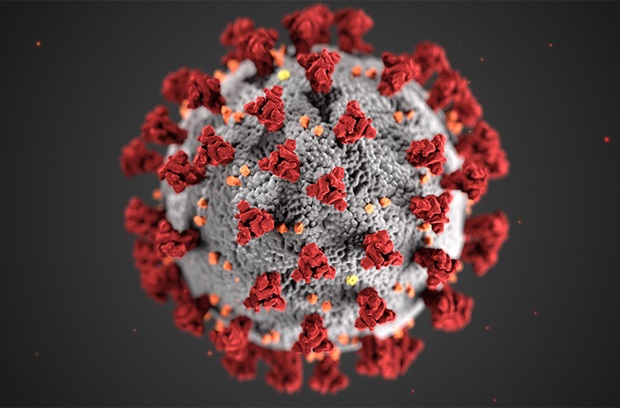 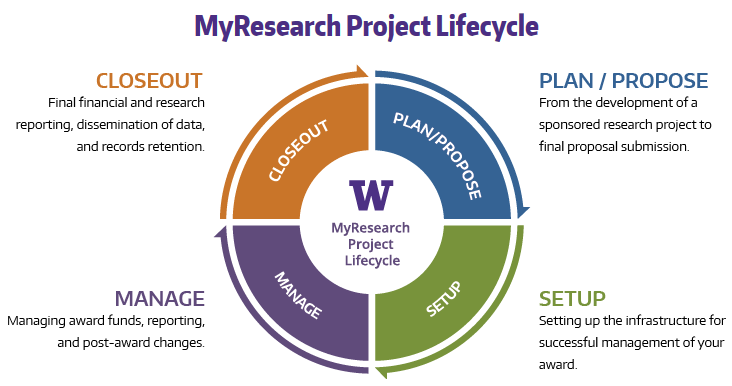 Text
MRAM – Joe Giffels – Office of Research
Operations – our research is not “closed”
Business, Academic and Research Continuity Plan
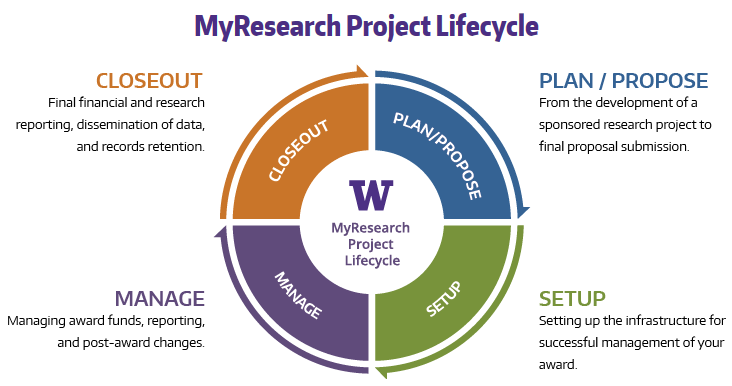 Text
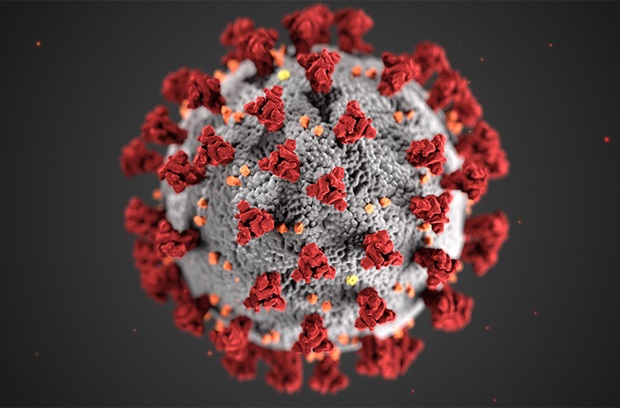 MRAM – Joe Giffels – Office of Research
Carol Rhodes
Director, Office of Sponsored Programs

Katia Harb
Senior Director, Environmental Health and Safety

Andra Sawyer
Assistant Director, Research Compliance and Operations

Karen Moe
Director, Human Subjects Division